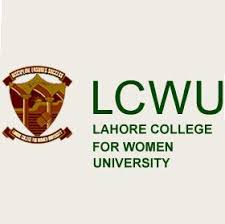 Kinetic Theory (Part 1)
By
Dr. Rozina Chaudhary
Lahore College For Women University, Lahore.
Kinetic Theory
“A theory in which the temperature of a substance increases with an increase in either the average kinetic energy of the particles or the average potential energy of separation (as in fusion) of the particles or in both when heat is added.”




Within the same system all the molecules are not at the same temperature. For example, in the summer the molecules of the top layer of water are at high temperature as compared to the layer below it. Similarly, in winter the top layer of sea is ice but layers below it are at normal temperature.
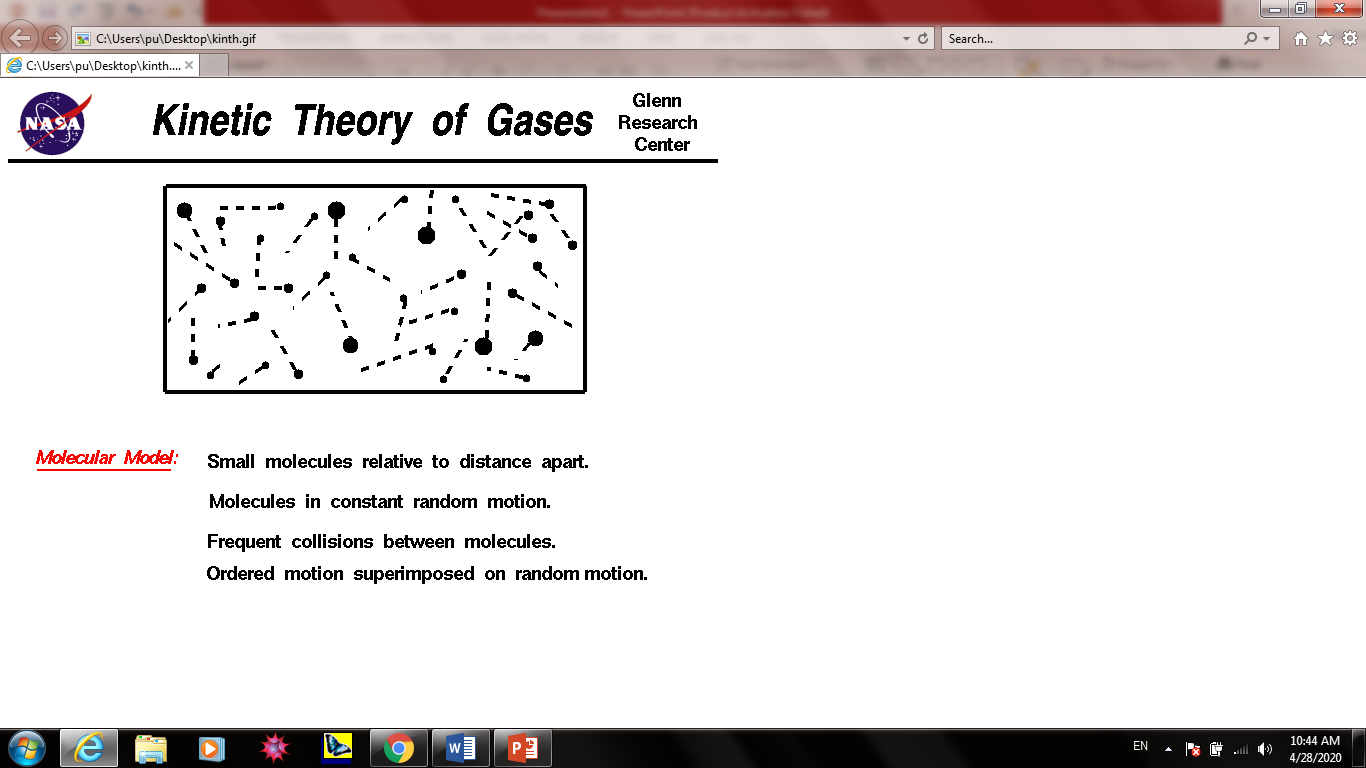 In the fluid model we don’t need the distribution function but kinetic model needs the distribution function.
So, the distribution function is defined as
No. density is defined as
Now putting Eq.(2) in Eq.(1) we get
Now, integrating Eq.(4)
In kinetic model, equation of motion is known as Vlasov Equation.
Vlasov Equation
New positions of the particles can be defined as
As we know the general formula for differentiation is
Similarly, for the differentiation w.r.t time
Similarly,
Now applying Taylor’s expansion
Putting Eq.(7a), (7b) and (7c) in Eq.(6) we get
After  cancelling the first and last terms on the R.H.S we get,
This equation is known as Maxwell Boltzmann's equation.
Ignoring the collisional term,
This equation is called the Vlasov equation.